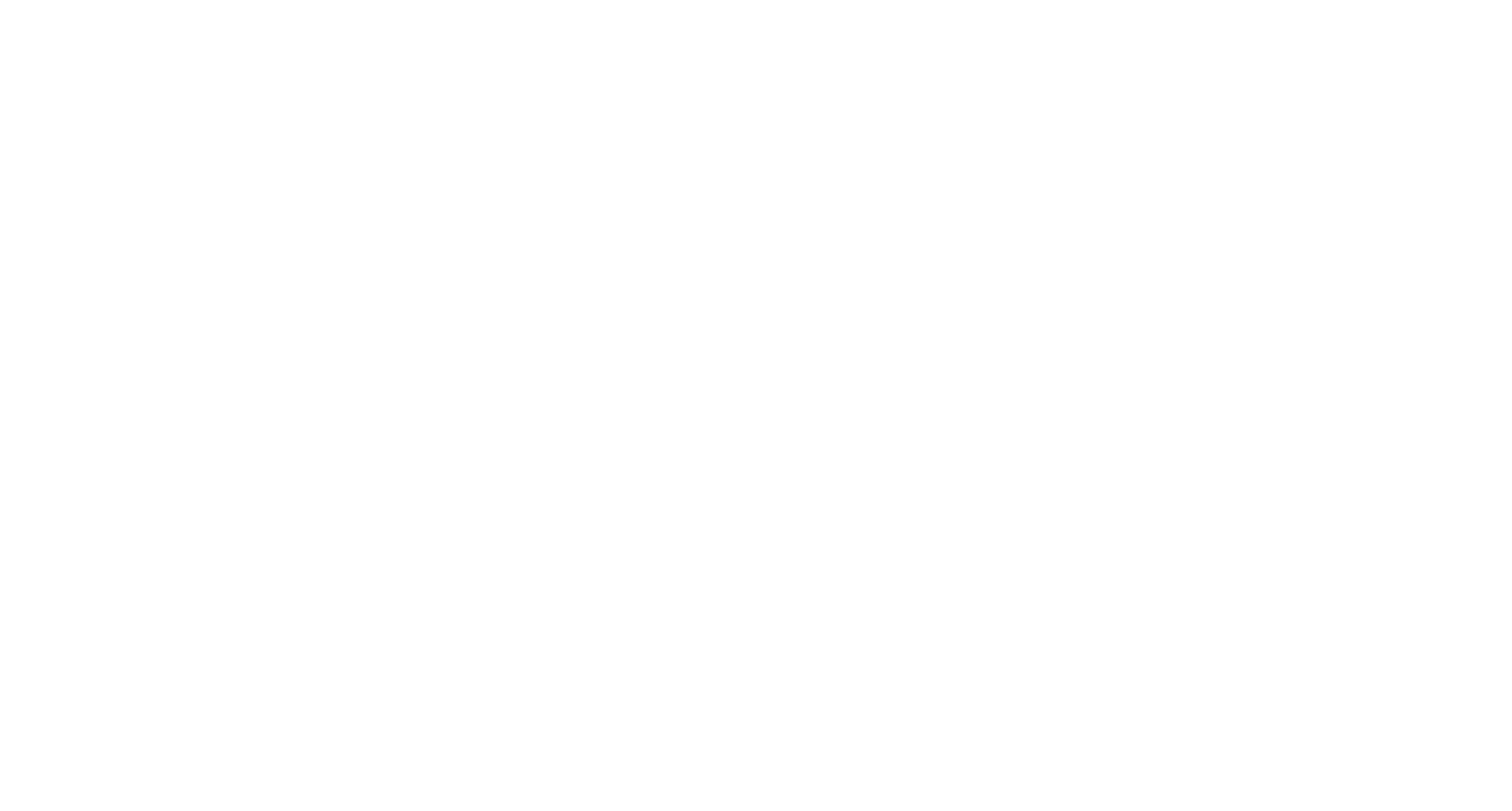 Who do you say I am?
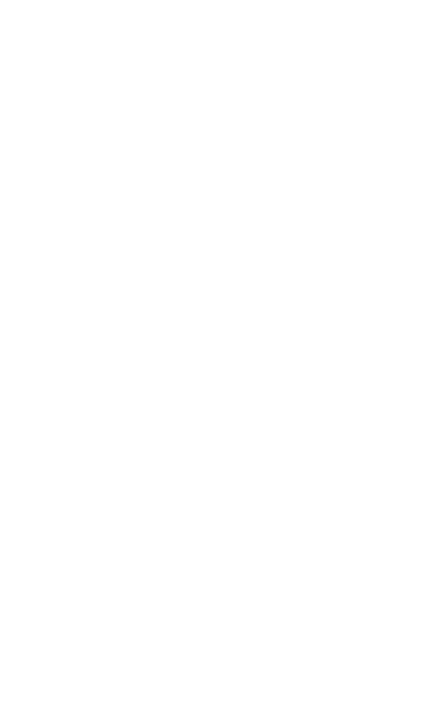 [Speaker Notes: Werries intro this can be the same. 
How do we know that we are not serving a made up Jesus?
Who do people say Jesus is who do you say Jesus is?
This effects every part of our lives.
the wrong idea of God or seeking him for the wrong things leads to different places.
When ever we encounter and except the real Jesus we will joyfully surrender everything we are to Him.]
(Matt 16:1-3) And the Pharisees and Sadducees came, and to test him they asked him to show them a sign from heaven. He answered them, “When it is evening, you say, ‘It will be fair weather, for the sky is red.’ And in the morning, ‘It will be stormy today, for the sky is red and threatening.’ You know how to interpret the appearance of the sky, but you cannot interpret the signs of the times.
(Matt 16:4-6) An evil and adulterous generation seeks for a sign, but no sign will be given to it except the sign of Jonah.” So he left them and departed. When the disciples reached the other side, they had forgotten to bring any bread. Jesus said to them, “Watch and beware of the leaven of the Pharisees and Sadducees.”
(Matt 16:7-9) And they began discussing it among themselves, saying, “We brought no bread.” But Jesus, aware of this, said, “O you of little faith, why are you discussing among yourselves the fact that you have no bread? Do you not yet perceive? Do you not remember the five loaves for the five thousand, and how many baskets you gathered?
(Matt 16:10-12) Or the seven loaves for the four thousand, and how many baskets you gathered How is it that you fail to understand that I did not speak about bread? Beware of the leaven of the Pharisees and Sadducees.” Then they understood that he did not tell them to beware of the leaven of bread, but of the teaching of the Pharisees and Sadducees.
(Matt 16:13-15) Now when Jesus came into the district of Caesarea Philippi, he asked his disciples, “Who do people say that the Son of Man is?” And they said, “Some say John the Baptist, others say Elijah, and others Jeremiah or one of the prophets.” He said to them, “But who do you say that I am?”
(Matt 16:16-19) Simon Peter replied, “You are the Christ, the Son of the living God.” And Jesus answered him, “Blessed are you, Simon Bar-Jonah! For flesh and blood has not revealed this to you, but my Father who is in heaven. And I tell you, you are Peter, and on this rock I will build my church, and the gates of hell shall not prevail against it. I will give you the keys of the kingdom of heaven,
(Matt 16:19-21) and whatever you bind on earth shall be bound in heaven, and whatever you loose on earth shall be loosed in heaven.” Then he strictly charged the disciples to tell no one that he was the Christ. From that time Jesus began to show his disciples that he must go to Jerusalem and suffer many things from the elders and chief priests and scribes, and be killed, and on the third day be raised.
(Matt 16:22-24) And Peter took him aside and began to rebuke him, saying, “Far be it from you, Lord! This shall never happen to you.” But he turned and said to Peter, “Get behind me, Satan! You are a hindrance to me. For you are not setting your mind on the things of God, but on the things of man.” Then Jesus told his disciples, “If anyone would come after me, let him deny himself and take up his cross and follow me.
(Matt 16:25-27) For whoever would save his life will lose it, but whoever loses his life for my sake will find it.For what will it profit a man if he gains the whole world and forfeits his soul? Or what shall a man give in return for his soul? For the Son of Man is going to come with his angels in the glory of his Father, and then he will repay each person according to what he has done.
(Matt 16:6) Jesus said to them, “Watch and beware of the leaven of the Pharisees and Sadducees.”

(Gal 5:9) A little bit of leaven leavens the whole lump

(2 Tim 4:3) For the time is coming when people will not endure sound teaching, but having itching ears they will accumulate for themselves teachers to suit their own passions,
[Speaker Notes: Werries focused on 3 leavens this morning their is a lot.
2 Cor 11:13-14.
But at the root of most leavens is our own passions either the preacher or the listener.
People do church shopping. 
Their is one reason I am in this church and there will be only one that makes me move.
Tonight we will focus on the leaven concerning God. the greatest being God my quick fix.]
(Matt 16:1) And the Pharisees and Sadducees came, and to test him they asked him to show them a sign from heaven.

(Matt 16:23) But he turned and said to Peter, “Get behind me, Satan! You are a hindrance to me. For you are not setting your mind on the things of God, but on the things of man.”
[Speaker Notes: Context of this passage demon, Heals many, feeds 4000.
You see the problem comes when we approach God with the things of man in mind, 
we are to focused on the things of man.
What are the things of Man Health wealth and prosperity. Not that God is against it.
The prosperity church invitation, breakthrough, business, finances, heath, relationships. 
We cannot place the gifts above the giver. 
The disciples again was concerned with physical things bread. 
We should first see what we are feeding ourselves with spiritual before the physical.]
Who do you say I am?
Beware of building your faith on the things of man.
[Speaker Notes: Seeking the things of man, or believing the things people say.
The issue with coming to God and seeking a sign is God is on trail?
And the problem is the moment God does that He is not God we if we dictate.
Lets see if you are who you say you are. No sign will do
Even if Dan 3:16-18. I know God is able but even if he doesn’t.
The view the people had was not a bad view is did not describe a bad man.
Why are you here, why do you believe what you believe, tradition maybe?
Transition: We need to move past flesh and blood.]
(Matt 16:15) He said to them, “But who do you say that I am?”
[Speaker Notes: If your view of Jesus is the same as the worlds view of Him you are in trouble. Phillipi context.
Who do people say Jesus is and is that the foundation of your faith?
Again your idea of Jesus might be a good one but is it a true one?
Where did we get our view of God?]
(Matt 16:16-18) Simon Peter replied, “You are the Christ, the Son of the living God.” And Jesus answered him, “Blessed are you, Simon Bar-Jonah! For flesh and blood has not revealed this to you, but my Father who is in heaven. And I tell you, you are Peter, and on this rock I will build my church, and the gates of hell shall not prevail against it.
[Speaker Notes: We need to get our revelation of God from God. 1 Cor 2:10-13
We need to spend time with God in the Word.
On this revelation Jesus builds his church 
seventh day adventist, Jehovah witness not the church 
point number 2]
Who do you say I am?
Beware of building your faith on the things of man. 
We need to move past flesh and blood.
[Speaker Notes: Seeking the things of man, or believing the things people say.
The issue with coming to God and seeking a sign is God is on trail?
And the problem is the moment God does that He is not God we if we dictate.
Lets see if you are who you say you are. No sign will do
Even if Dan 3:16-18. I know God is able but even if he doesn’t.
The view the people had was not a bad view is did not describe a bad man.
Why are you here, why do you believe what you believe, tradition maybe?
Transition: We need to move past flesh and blood.]
(Matt 16:21) From that time Jesus began to show his disciples that he must go to Jerusalem and suffer many things from the elders and chief priests and scribes, and be killed, and on the third day be raised.

(Matt 16:24) Then Jesus told his disciples, “If anyone would come after me, let him deny himself and take up his cross and follow me.
[Speaker Notes: Jesus explains i have not come to deliver you from roman oppression 
I lay it down you lay it down.
When we encounter the real Jesus we can rightly represent Him. Mark 10:45
He will set the example we are called to follow.
Many people don’t encounter this Jesus, only saviour and friend.
He is also lord and teacher.
only in surrendering our lives to Jesus do we truly find it.]
(Matt 16:25) For whoever would save his life will lose it, but whoever loses his life for my sake will find it.

(Matt 16:26) For what will it profit a man if he gains the whole world and forfeits his soul? Or what shall a man give in return for his soul?
[Speaker Notes: The same as last week the whole world will not satisfy.
A conservative view of Jesus sings this but they don’t live it out.
What is truly best for us. 
Wium example 
Fan vs follower example.
Set your mind on the things of God. Jesus did not come for earthly wealth and prosperity.
He came for heavenly and eternal wealth and prosperity.]
Who do you say I am?
Beware of building your faith on the things of man. 
We need to move past flesh and blood. 
A true revelation of Jesus leads us to surrender completely to Him.
[Speaker Notes: The Jesus of tradition only demands one days.
It sounds harsh but only in giving everything do we truly find life.
if your faith is build on the things of man you will sing this but not live it.
1 Of 2 things will happen. You will either walk away sad or joyfully give everything to Jesus.
Rich young ruler luke 18:22
Jesus does not negotiate or bargain with us.
It is all or nothing.
2 Cor 5:14-15.]
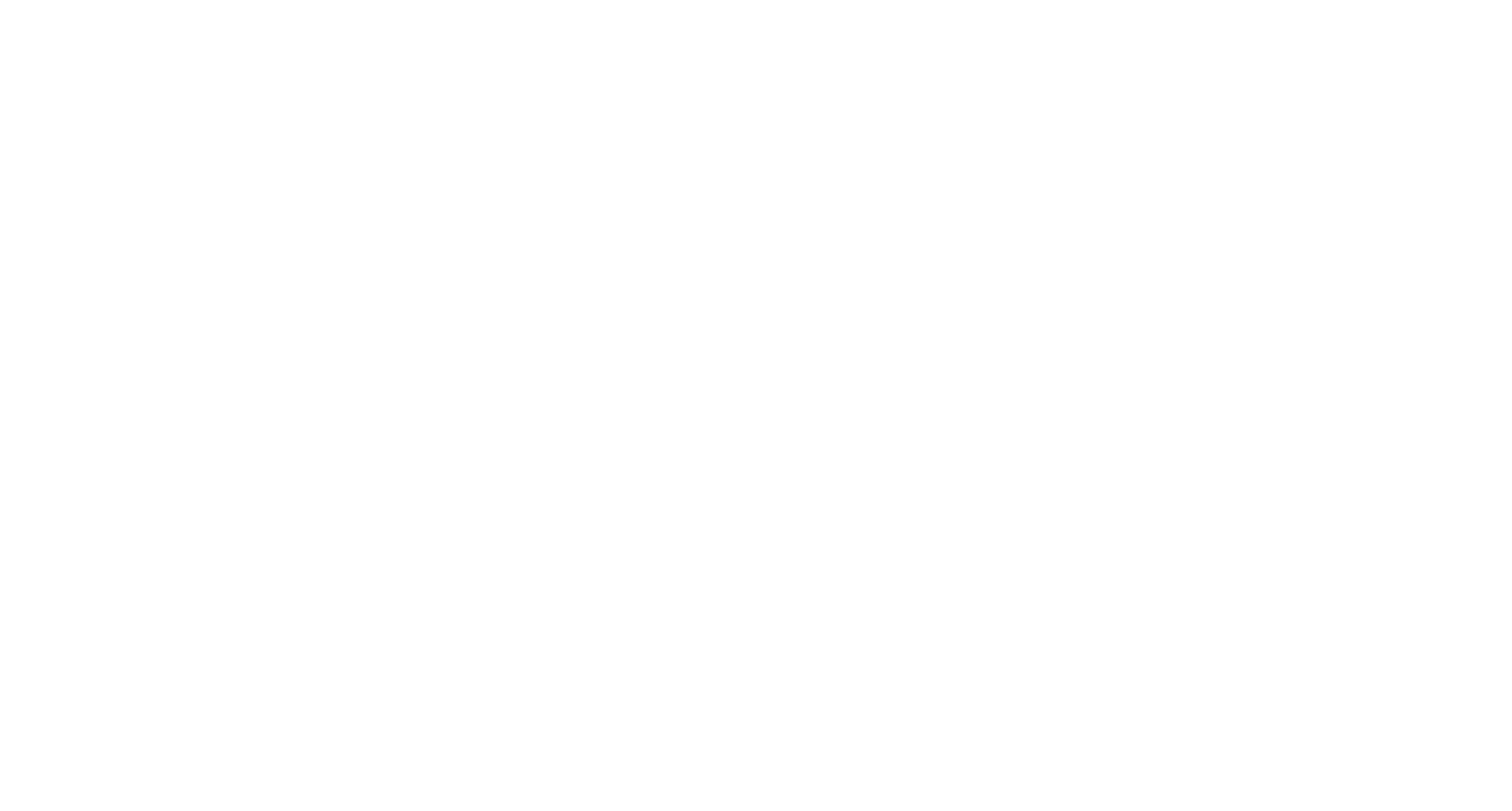 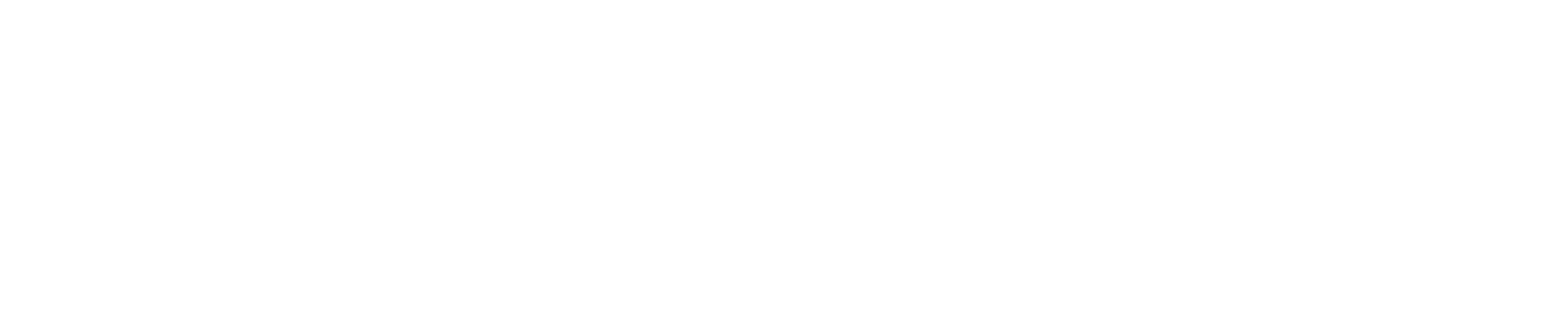 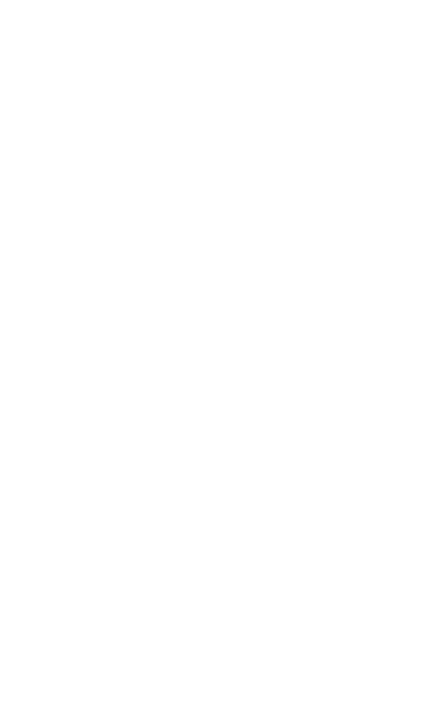 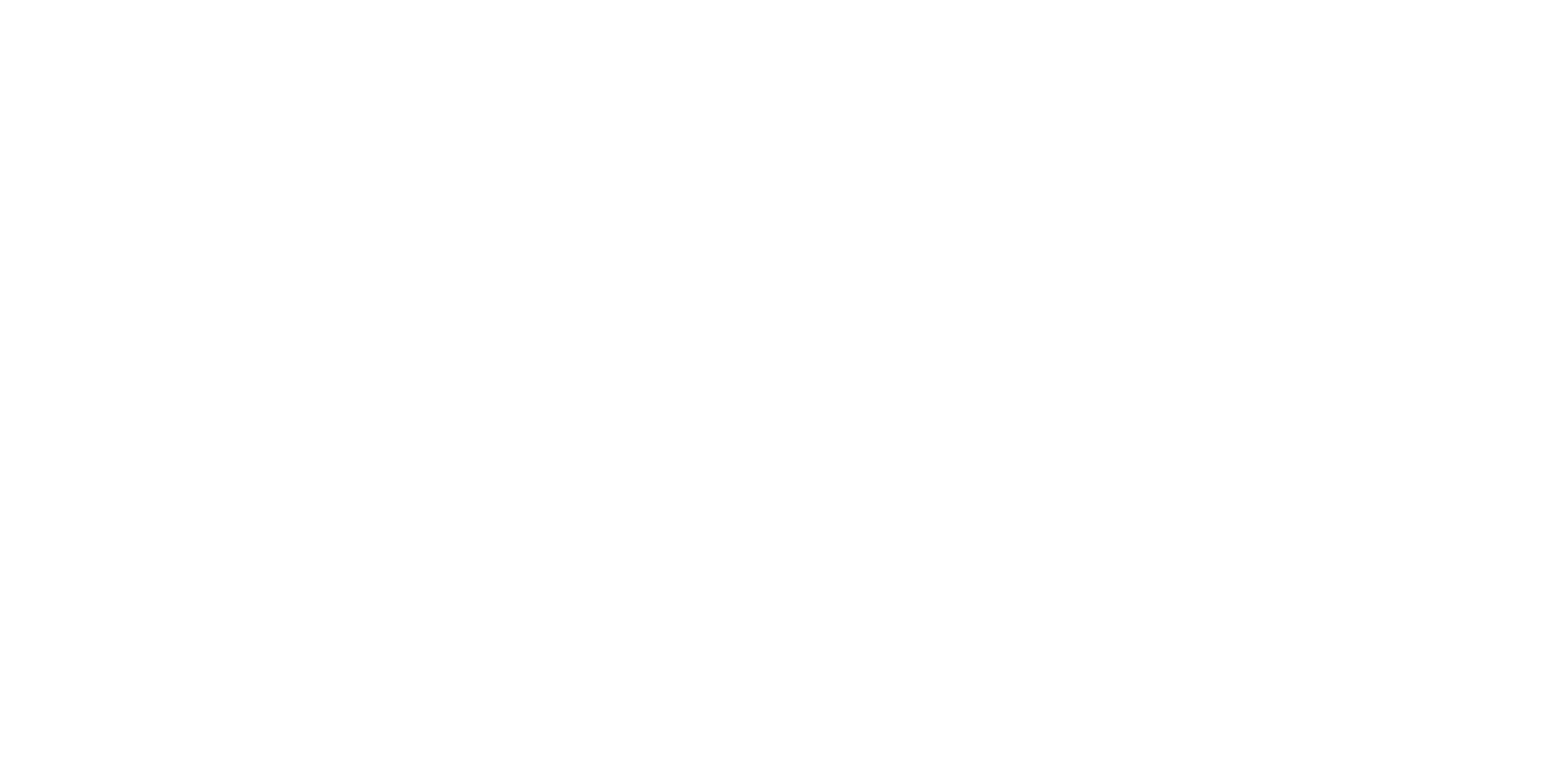 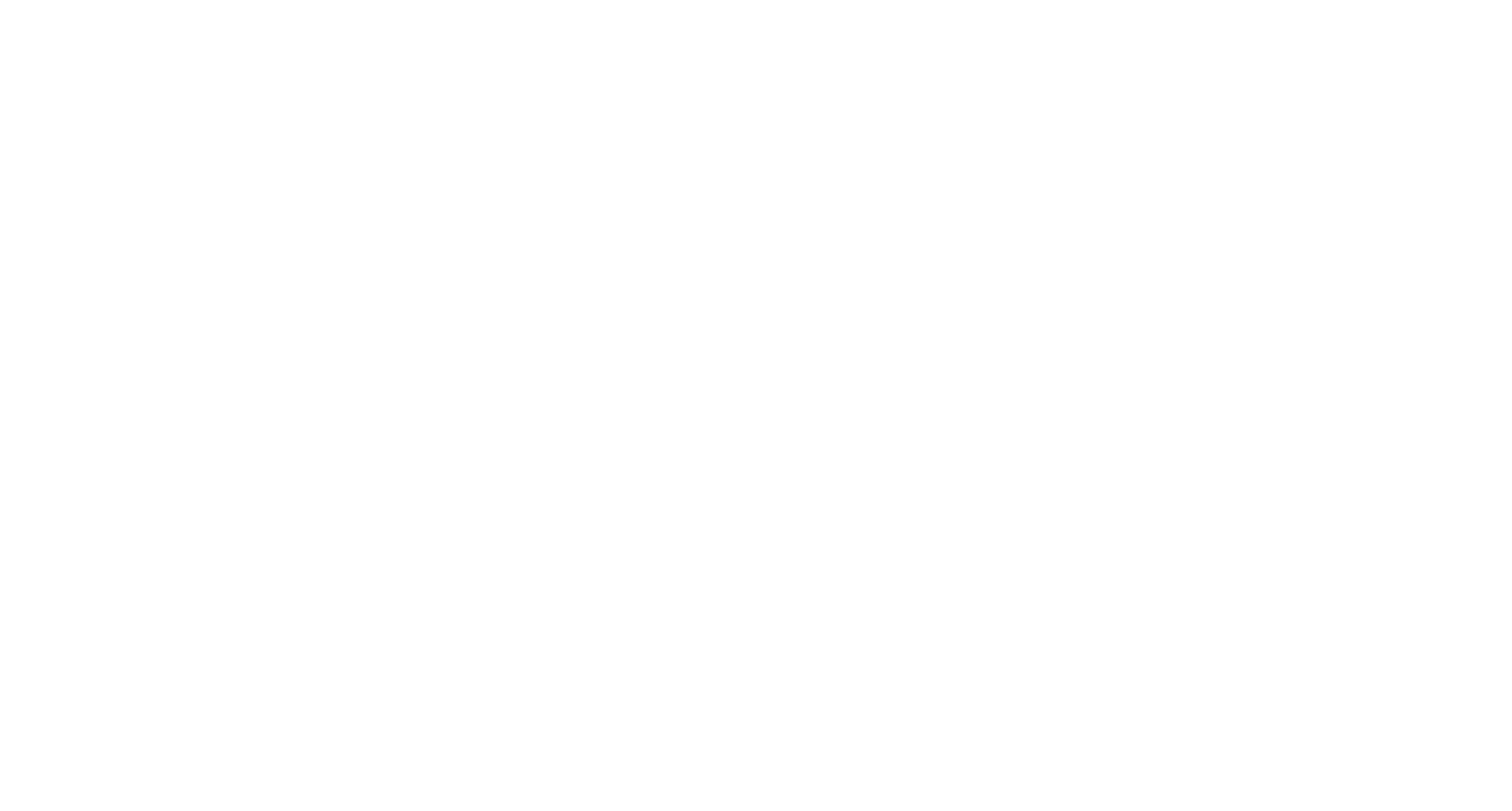 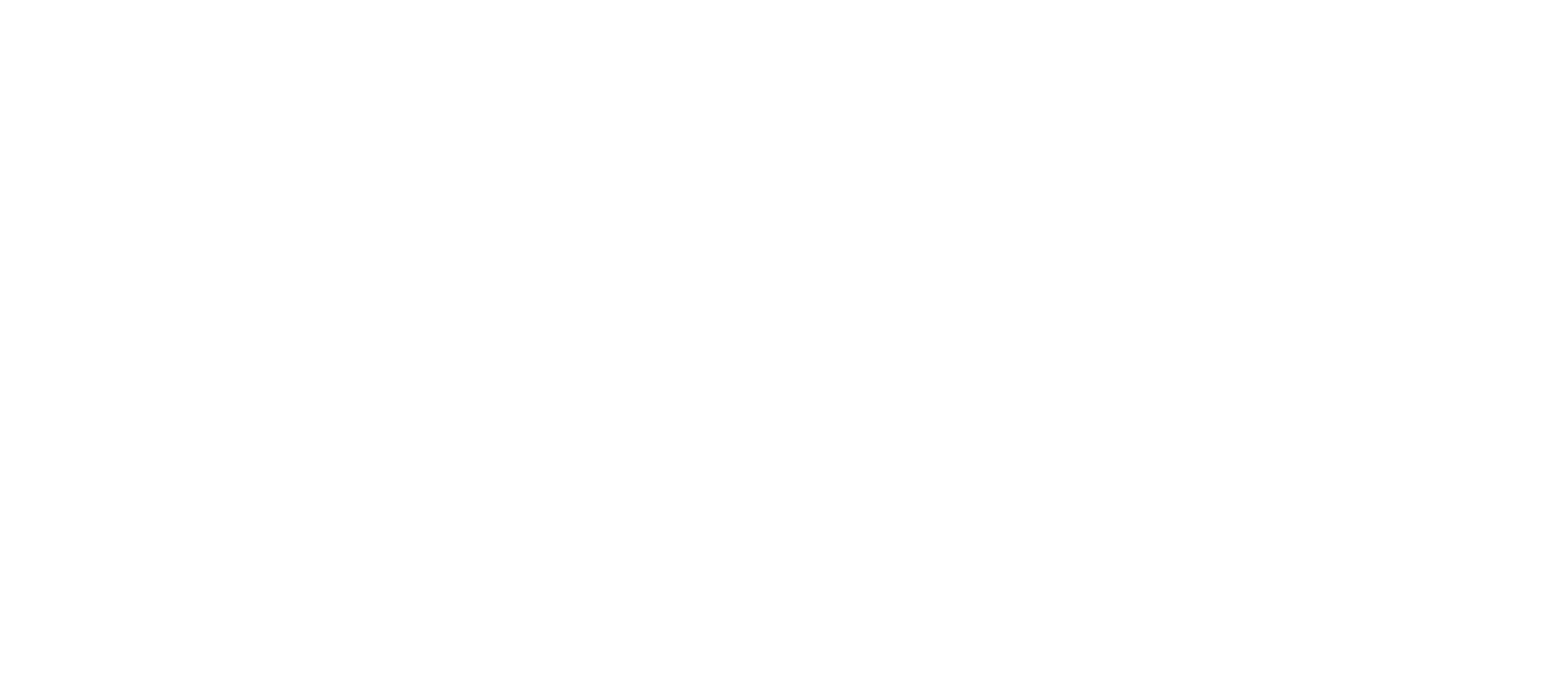 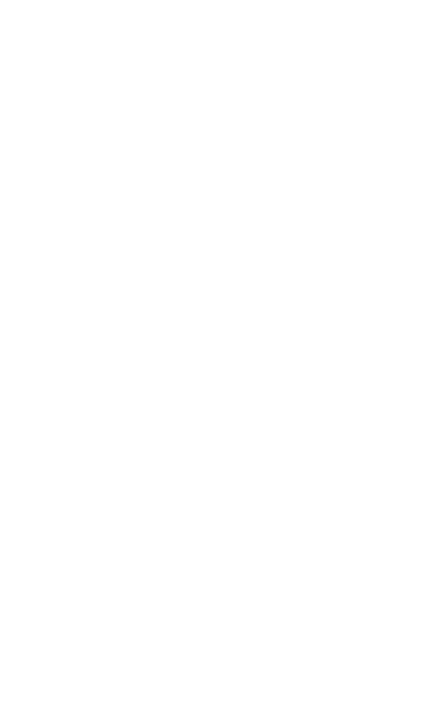 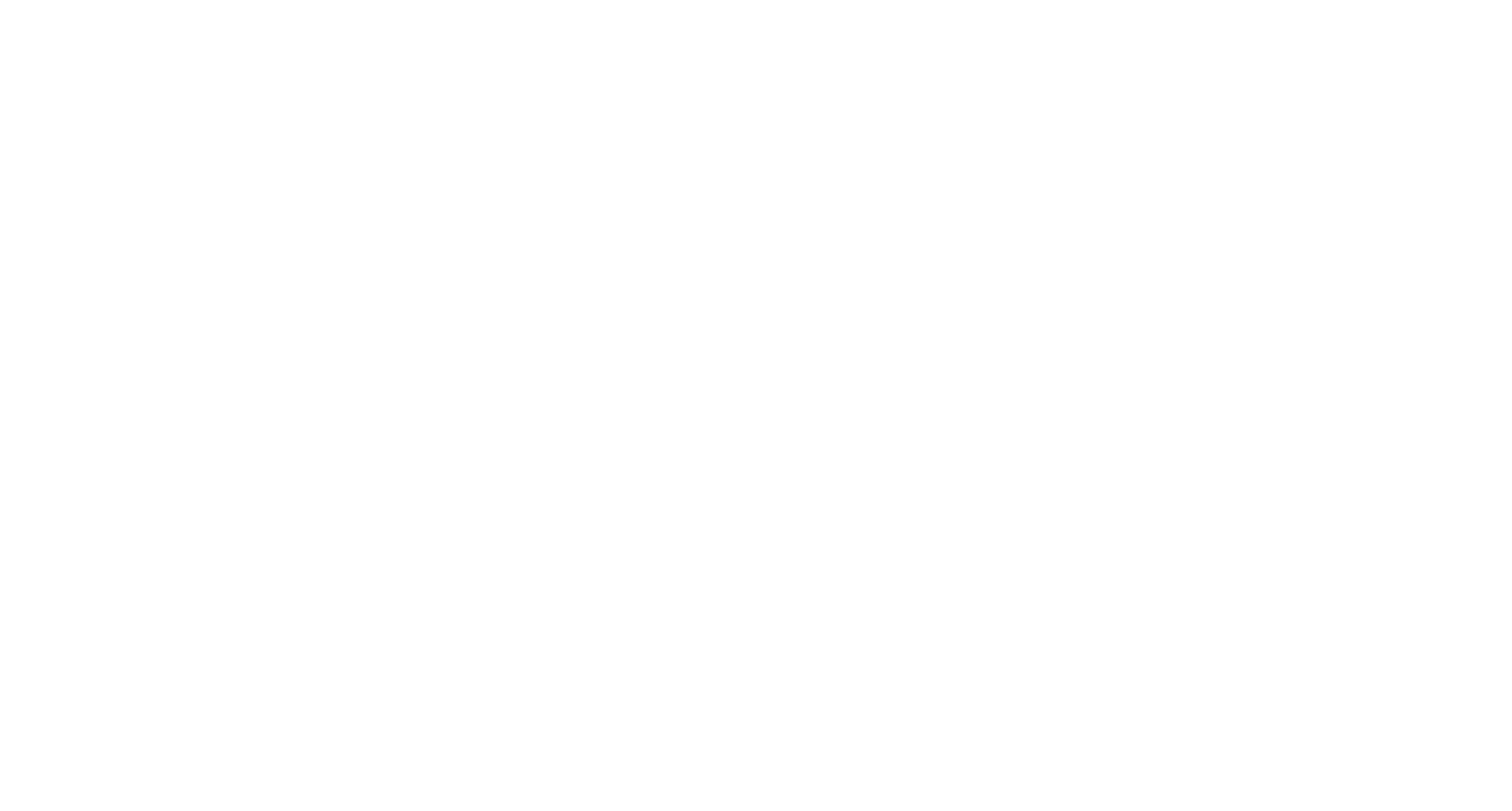 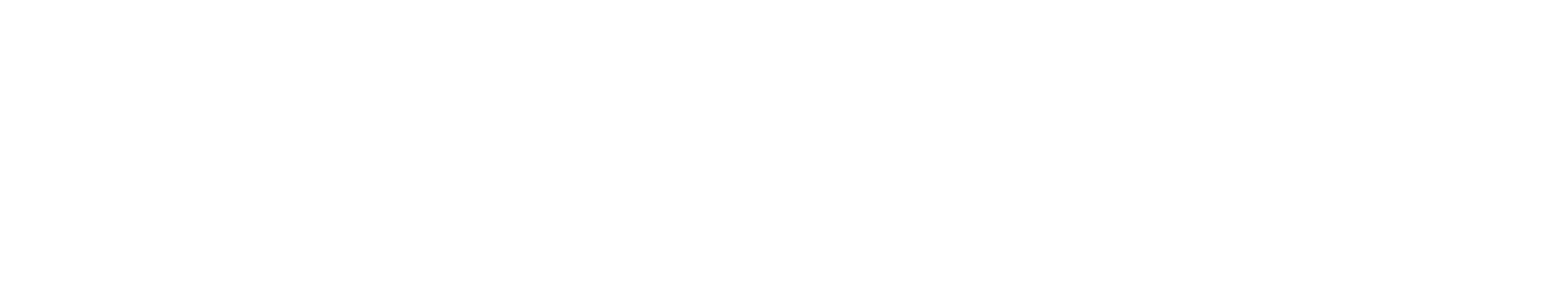 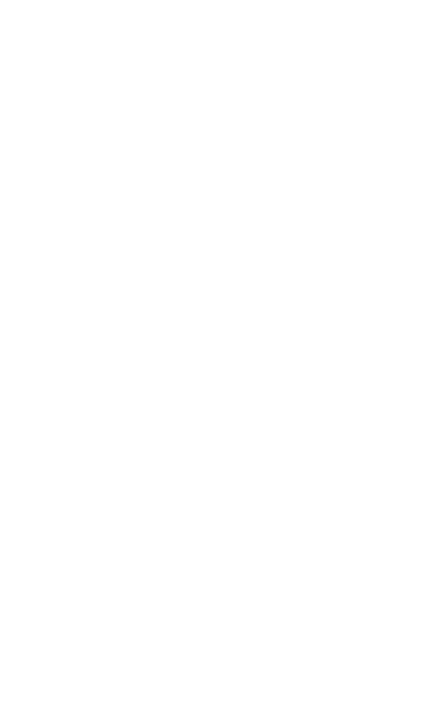